German phonics collection
[g] and [-g]
Artwork: Steve Clarke
Date updated: 10 / 02 / 21
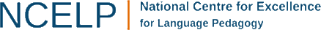 [Speaker Notes: Artwork by Steve Clarke. All additional pictures selected are available under a Creative Commons license, no attribution required.]
Phonetik
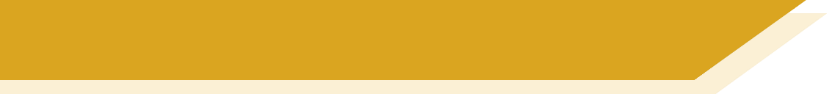 [g] and [-g]
Introduction

Y8 T1.2 Week 6 Slides 2-4; 24-25
sprechen / hören
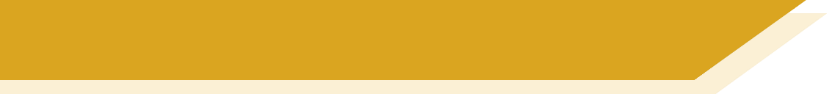 Phonetik
At the start or in the middle of words, German [g] is usually pronounced like the ‘g’ in English ‘go’, including in words that are similar to English words.
Sag die Wörter. Wie im Englischen oder anders?
anders
anders
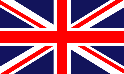 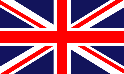 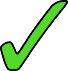 5
1
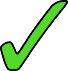 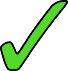 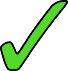 6
2
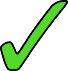 7
3
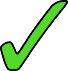 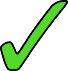 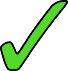 8
4
[Speaker Notes: Here English has two pronunciations for ‘g’ where German has one.

Timing: 2 minutesAim: This activity highlights similarities and differences in the English and German pronunciation of the SSC [g], using cognates and near-cognates which have not been previously taught. The activity aims to show that while the pronunciation of this SSC changes in English, it is consistent in German. Procedure:1. Students say the words aloud in German, (following the rule that [g] at the start or in the middle of words sounds like ‘g’ in ‘go’) 
2. They compare how the words sound with the pronunciation of their English equivalents.
3. They note down for each whether the [g] sound is the same as in English or different.
4. Click to listen and check the German pronunciation.


Transcript:BeginnEnergieOrganisationGenerationRegionGruppeIntegrationStrategieWord frequency (1 is the most frequent word in German): Beginn [845] Energie [455] Organisation [1114] Generation [1153] Region [803] Gruppe [369] Integration [1282] Strategie [1477]Source:  Jones, R.L. & Tschirner, E. (2006). A frequency dictionary of German: core vocabulary for learners. Routledge]
hören / sprechen
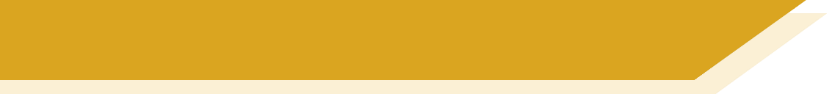 Phonetik
When you say the German [g] at the start or in the middle of a word, your vocal chords vibrate.
However, when [g] is the final sound in the word, it sounds more like ‘k’, and you don’t use your vocal chords.
Compare:
Berge
Berg
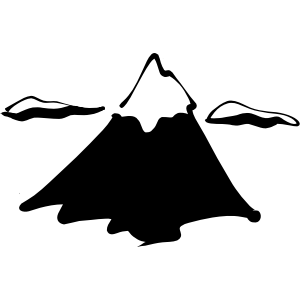 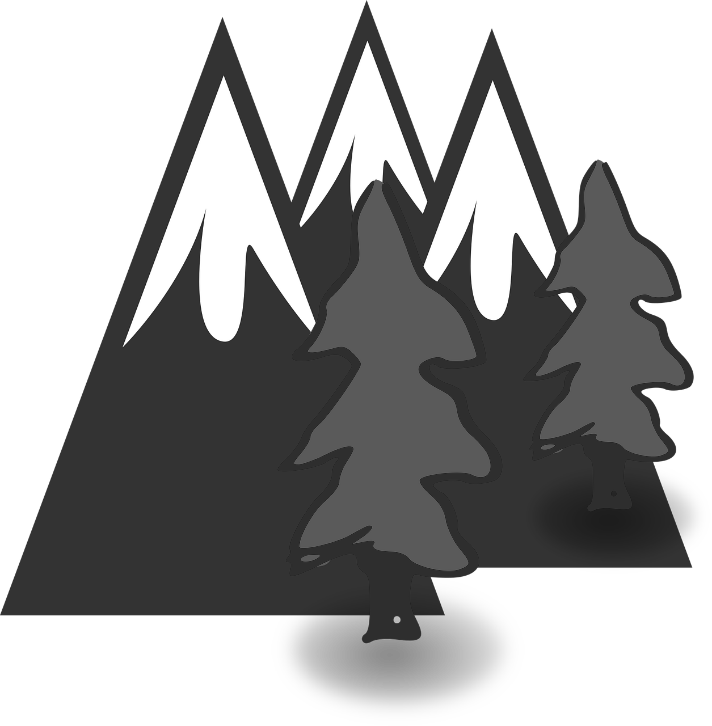 [Speaker Notes: Timing: 1 minuteAim: To explain the different sound and physiology involved in the final [g] sound in German, comparing it to the initial and mid-word sound. This prepares for the pronunciation task on the next slide.

Procedure:1. Students listen to each word.
2. They then touch their vocal chords and say the words again, hearing the difference between the two sounds, and feeling the difference between the voiced and unvoiced [g] sounds.


Transcript:BergBergeWord frequency (1 is the most frequent word in German): Berg [934]Source:  Jones, R.L. & Tschirner, E. (2006). A frequency dictionary of German: core vocabulary for learners. Routledge]
sprechen / hören
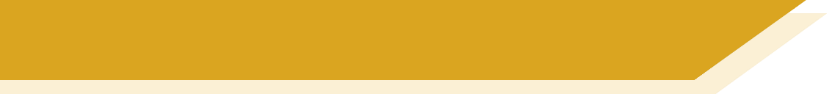 Phonetik
Sag die Wörter.
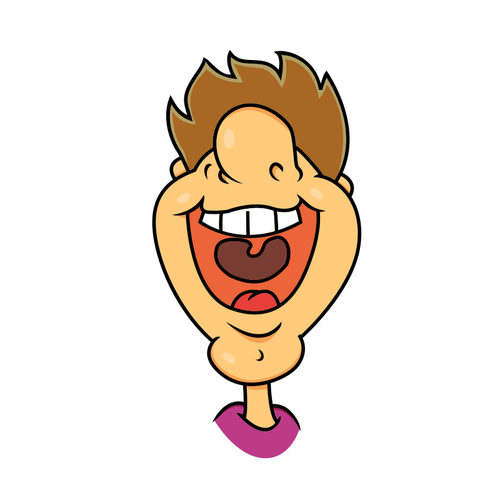 1
________
2
__________
3
________
4
__________
5
________
6
__________
7
________
8
__________
[Speaker Notes: Timing: 2 minutesAim: To practise pronunciation of two [g] sounds in German, consolidate knowledge of plural rule 1, and recall some known vocabulary. Picture prompts and/or English gloss are provided to support word recognition.Procedure:1. Students work in pairs to pronounce / recall the words.


Transcript:Tag, TageZug, ZügeFlug, FlügeBurg, BurgenSpielzeug, SpielzeugeGeburtstag, GeburtstageAusflug, AusflügeFahrzeug, FahrzeugeWord frequency (1 is the most frequent word in German): Beginn [845] Energie [455] Organisation [1114] Generation [1153] Region [803] Gruppe [369] Integration [1282] Strategie [1477]Source:  Jones, R.L. & Tschirner, E. (2006). A frequency dictionary of German: core vocabulary for learners. Routledge]
Sag die Wörter.
hören
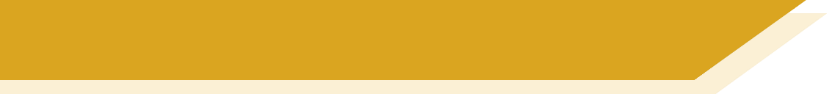 Phonetik [–ig]   [2/3]
German [-ig] usually occurs at the end of a word.  Whether you pronounce it with [ch] or [k] you don’t use your vocal chords.
However, adding additional letters to adjectives ending in [-ig] changes its sound to a voiced [g].
Compare:
Das ist richtig!
1
Das ist eine richtige Antwort!
2
[Speaker Notes: Timing: 30 secondsAim: To explain the difference between [-ig] and [-ig-] and prepare students for the next practice task.]
lesen / sprechen
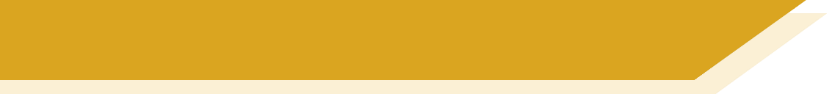 Phonetik [–ig]   [3/3]
Sag die Satzteile auf Deutsch.
Sag die Wörter.
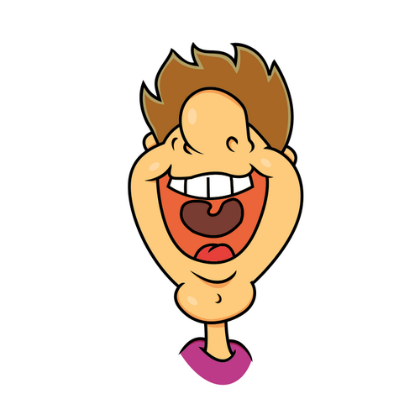 _________
Remember! The adjective ending depends on the gender and case of the noun. (Here, R1-nominative)
1
_________
2
_________
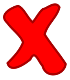 3
_________
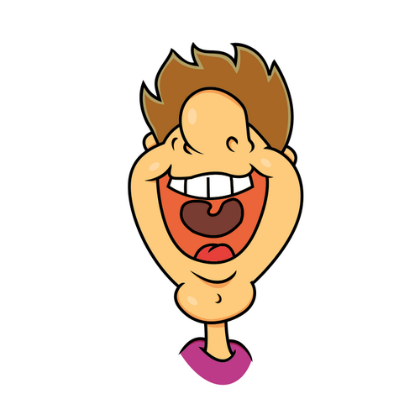 4
_________
5
_________
6
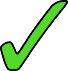 _________
7
_________
8
[Speaker Notes: Timing: 3 minutesAim: Practise the different forms of [-ig] and recall adjective endings (R1 – nominative) with indefinite articles, together with revisited vocabulary from Y7.Procedure:1. Students partner up and take turns to pronounce the words. First they pronounce the adjectives on their own, and then the phrases, inserting the adjective with the correct ending (which changes the sound of the [g]).  The images appear to remind students that the [-ig] in adjectives alone are unvoiced (do not use the vocal chords) but the [-ig-] within a word, i.e. once there is an adjective ending as occurs with prenominal adjectives, the sound of the [g] changes to a voiced [g].

Transcript:eine richtige Ideeein wichtiges Zielein schwieriges Spieleine freiwillige Personein ruhiger Platzein langweiliger Manneine traurige Frauein riesiges StückWord frequency (1 is the most frequent word in German): Platz [344], Stück [417]  Spiel [500] Ziel [325] richtig [211] freiwillig [1718] wichtig [177] schwierig [471] langweilig [2921] ruhig [905] traurig [1871]

riesig [1075]Source:  Jones, R.L. & Tschirner, E. (2006). A frequency dictionary of German: core vocabulary for learners. Routledge]
Phonetik
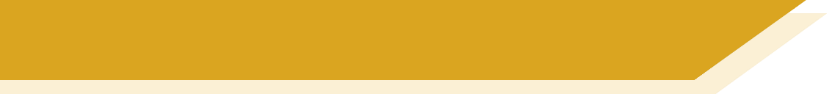 [g] and [-g]
Consolidation [1]
Y9 T3.1 Week 5 Slides 2-4
sprechen / hören
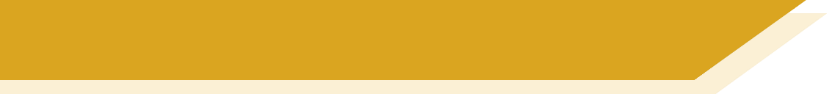 Phonetik
Remember that at the start or in the middle of words, German [g] is usually pronounced like the ‘g’ in English ‘go’, including in words that are written in a similar way to English words.
Sag die Wörter. Wie im Englischen oder anders?
anders
anders
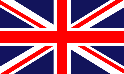 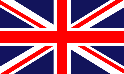 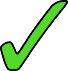 5
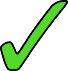 1
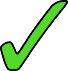 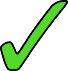 6
2
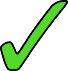 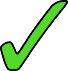 7
3
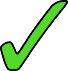 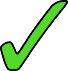 8
4
[Speaker Notes: Timing: 3 minutesAim: to remind students of the similarities and differences in the English and German pronunciation of the SSC [g], using cognates and near-cognates, most of which have not been previously taught. The activity aims to show that while the pronunciation of this SSC changes in English, it is consistent in German. Procedure:1. Students say the words aloud in German, (following the rule that [g] at the start or in the middle of words sounds like ‘g’ in ‘go’) 
2. They compare how the words sound with the pronunciation of their English equivalents.
3. They note down for each whether the [g] sound is the same as in English or different.
4. Click to listen and check the German pronunciation.

Transcript:digitalOriginalMigrationreligiösSignalorganischintelligentFigurWord frequency (1 is the most frequent word in German): digital [1291] Figur [1285] intelligent [3121] Migration [4123] organisch [1096]  original [4279] religiös [1977] Signal [1545]Source:  Jones, R.L. & Tschirner, E. (2019). A frequency dictionary of German: core vocabulary for learners. Routledge]
hören / sprechen
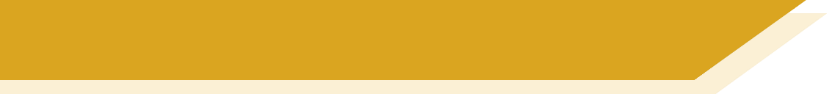 Phonetik
Remember that when you say the German [g] at the start or in the middle of a word, your vocal chords vibrate.
However, when [g] is the final sound in the word, it sounds more like ‘k’, and you don’t use your vocal chords.
Compare:
Flugzeuge
Flugzeug
The suffix –zeug often means –thing(s) in English.  E.g., Flugzeug  flying thing!
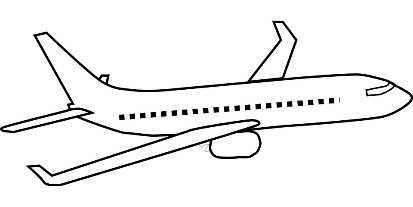 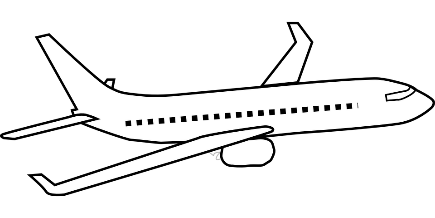 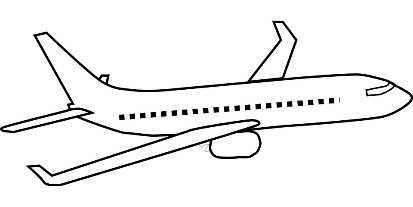 [Speaker Notes: Timing: 1 minuteAim: to recap the different sound and physiology involved in the final [g] sound in German, comparing it to the initial and mid-word sound. This prepares for the pronunciation task on the next slide.

Procedure:1. Students listen to each word.
2. They then touch their vocal chords and say the words again, hearing the difference between the two sounds, and feeling the difference between the voiced and unvoiced [g] sounds.


Transcript:FlugzeugFlugzeugeWord frequency (1 is the most frequent word in German): Flugzeug [1776]Source:  Jones, R.L. & Tschirner, E. (2006). A frequency dictionary of German: core vocabulary for learners. Routledge]
sprechen / hören
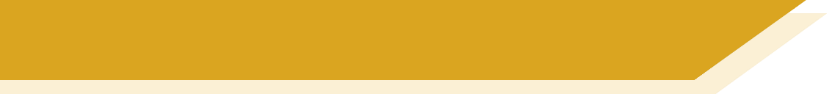 Phonetik
Sag die Wörter.
Singular
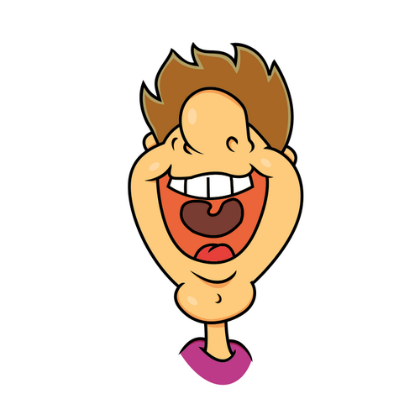 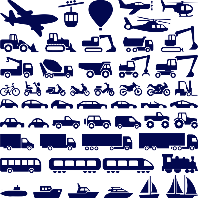 1
________
________
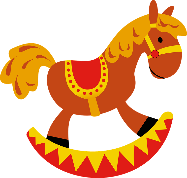 __________
__________
2
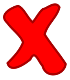 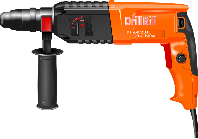 3
________
________
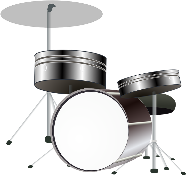 Plural
4
__________
__________
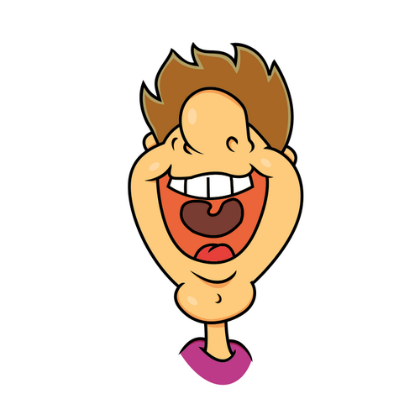 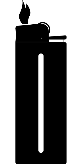 5
________
________
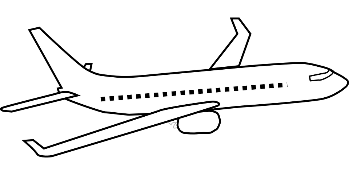 6
__________
__________
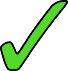 [Speaker Notes: Timing: 4 minutesAim: to practise pronunciation of two [g] sounds in German, consolidate knowledge of plural rule 1, and recall some known vocabulary. Picture prompts and/or English gloss are provided to support word recognition.Procedure:Students work in pairs to pronounce the words.

Transcript:Fahrzeug, FahrzeugeWord frequency (1 is the most frequent word in German): Fahrzeug [1721] Feuerzeug {>5009] Schlagzeug [>5009] Spielzeug [>5009] Werkzeug [3681] Source:  Jones, R.L. & Tschirner, E. (2019). A frequency dictionary of German: core vocabulary for learners. Routledge]